Sunday 27th
AM: Transfer line/LHC matching
screens and dispersion
13:00 – midnight: Collimator set-up at 450 GeV continued
Interrupted by site wide glitch at 17:12:06
23:30 Lose cryo-maintain in P2. Access required.
B1 19 collimators setup (~19min per collimator)
B2 21 collimators setup (~17min per collimator)
28-2-2011
LHC startup progress
Sun 27th – Mon 28th
Overnight 
beam back by 04:00
Big losses on the MSI at the injection of B2 caused a beam dump + PM.  MKE4 problem at the SPS under investigation
Losses at the end of TI8 caused a trip of a QPS controller that unfortunately required another access in the machine for a local reset.
After access, we started the pre-cycle at about 6h30.
28-2-2011
LHC startup progress
Dispersion TI8/LHC
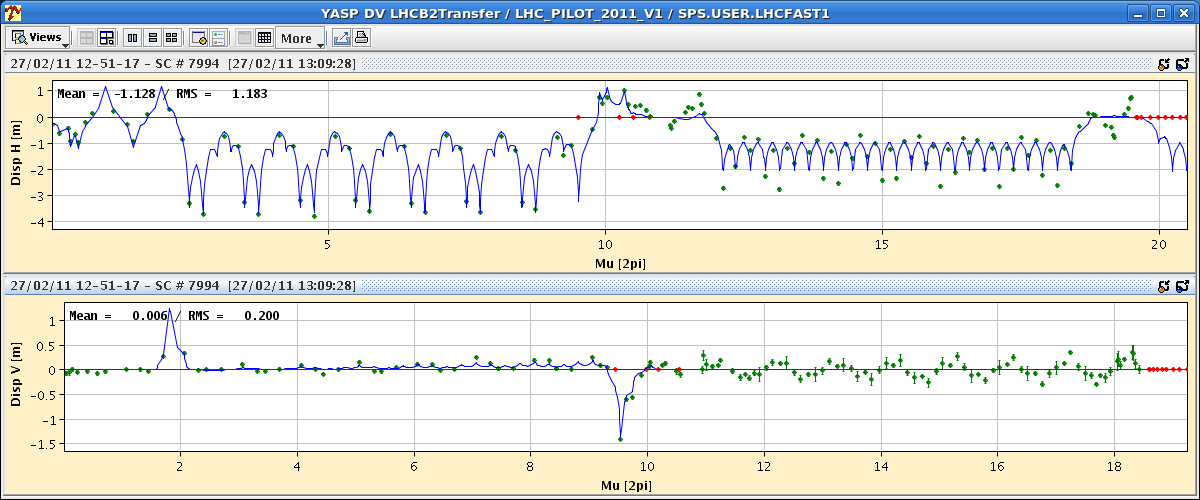 Small oscillation from the beginning and then at the injection point a bigger one, up to 0.5 m. There also seems to be a coupling into the V plane.
Correction proposed
Kajetan & Verena
28-2-2011
LHC startup progress
Week 8
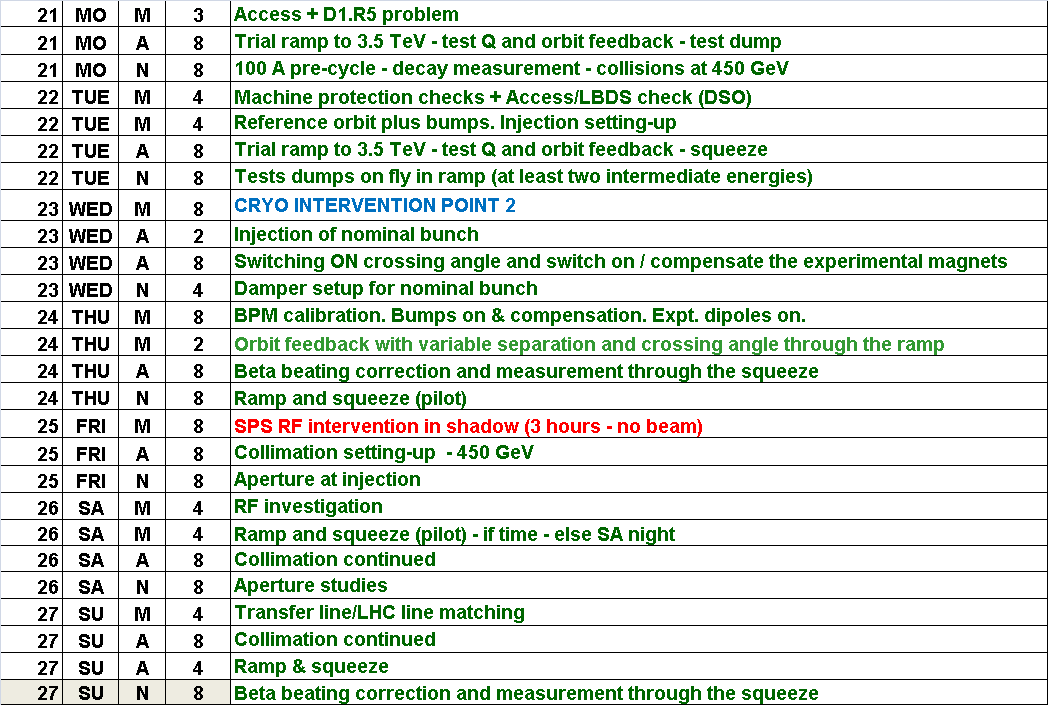 28-2-2011
LHC startup progress
450 GeV
Crossing angle and separation bumps on
non-closure knobbed 
Separation, Xing angles and non-closure knobs trimmed into the ramp.
LHCb on with positive polarity
ALICE on with negative polarity

MBs pre-cycle down to 100 A
Decay well measured but dynamic correction still to be deployed
28-2-2011
LHC startup progress
B2 Chroma Evolution at 450 GeV
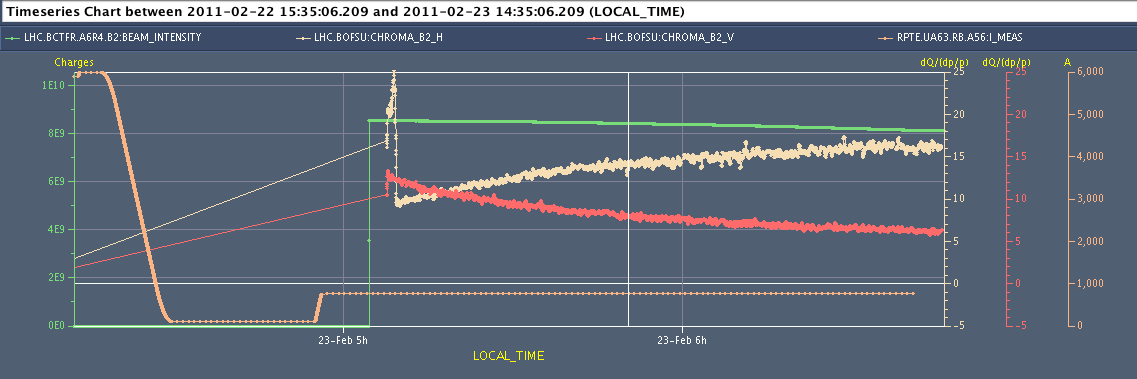 Alick Macpherson
Ramp
Fast ramp in place
680 s for energy ramp
1020 s with plateau for decay
FIDEL a little off with snapback compensation, chromaticity  swings handled with feed-forward
Tune feed forward – looks good
Tune feedback working well
Orbit feedback looks good, scaling of bumps in ramp now in place.
28-2-2011
LHC startup progress
Time from RB@100A to Ramp start = 60min
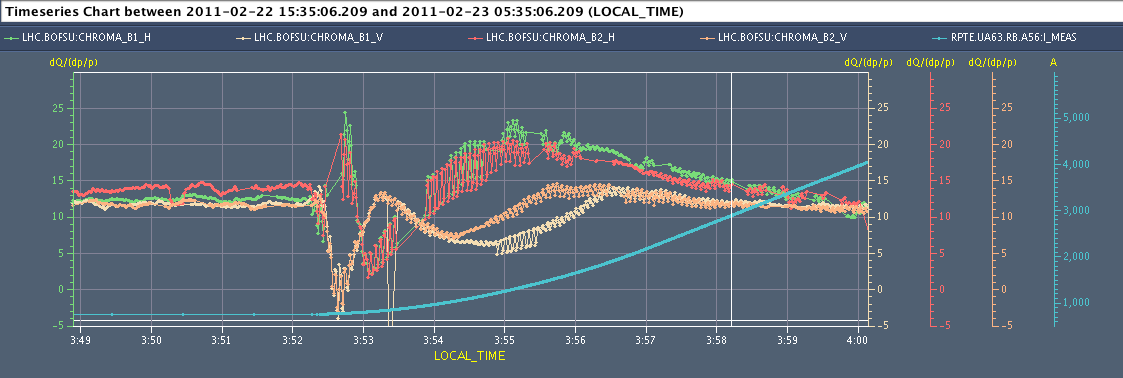 Q’H
Q’V
Time from RB@100A to Ramp start = 129min
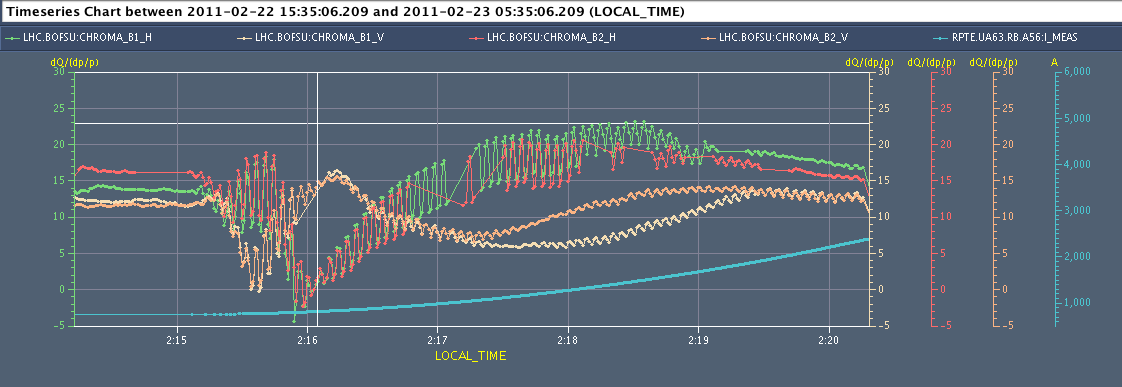 Q’H
Q’V
Squeeze
New squeeze to  1.5/10/1.5/3.0 in place
475 s
Pilots B1/B2 successfully through without stopping
Tune, chromaticity, coupling corrected
Coupling: both empirical global and calculated local
Orbit
bumps constant in squeeze
issue with strange features creeping in – particularly in LHCb
tracked down to change in bump shape with changing optics
solution under discussion
28-2-2011
LHC startup progress
Coupling in squeeze
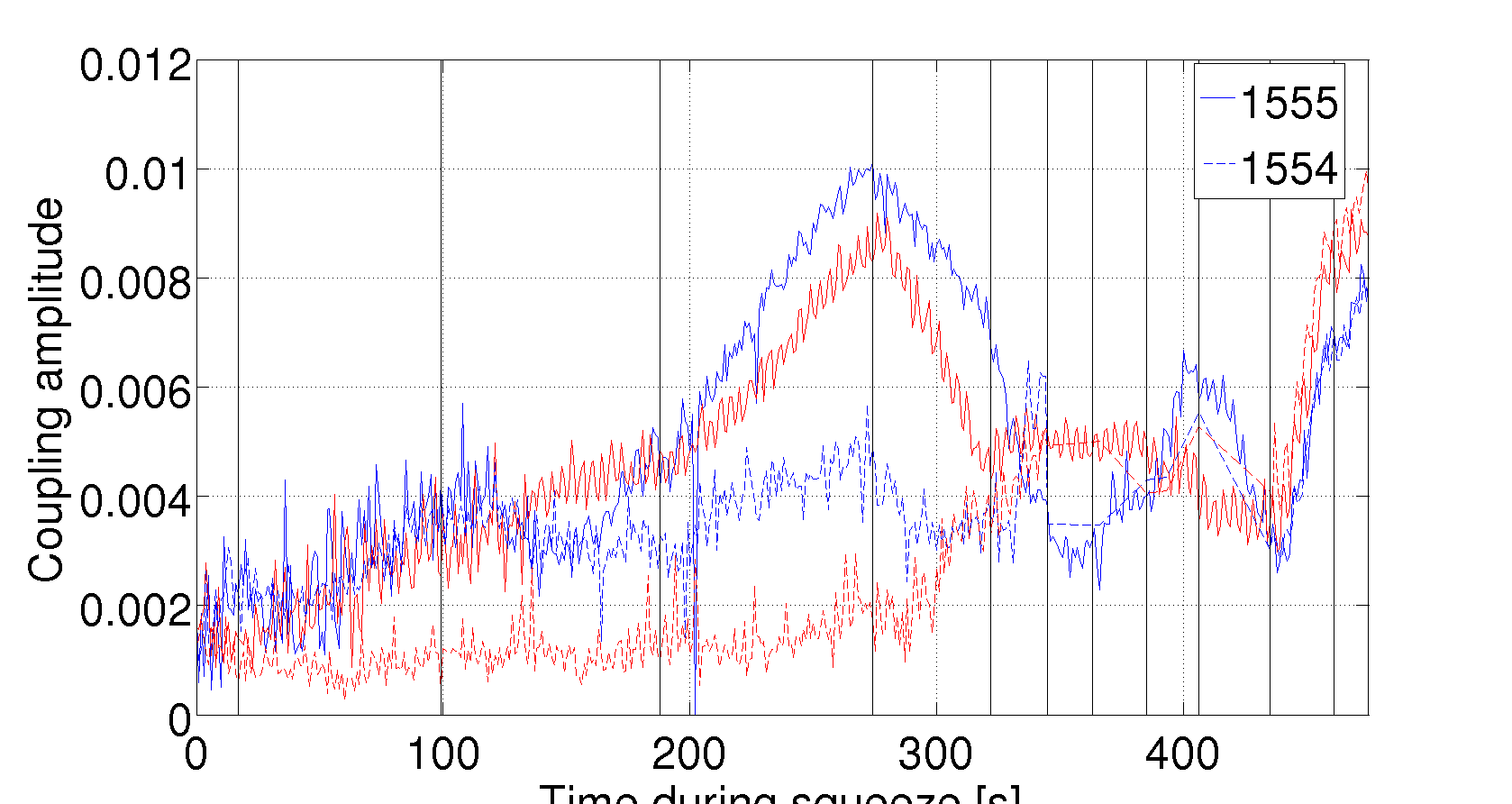 Xavier Buffet
28-2-2011
LHC startup progress
Saturday afternoon
Up ramp into squeeze
Step through looking closely at the orbit (Jorg & Kajetan)
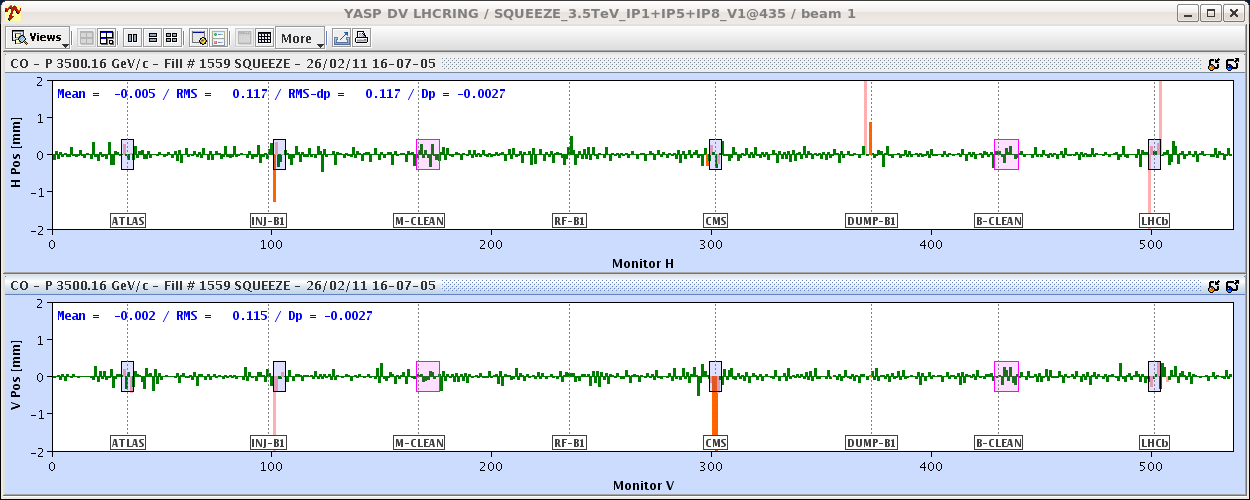 At 1.5 m with correct 1.5 m bump reference.
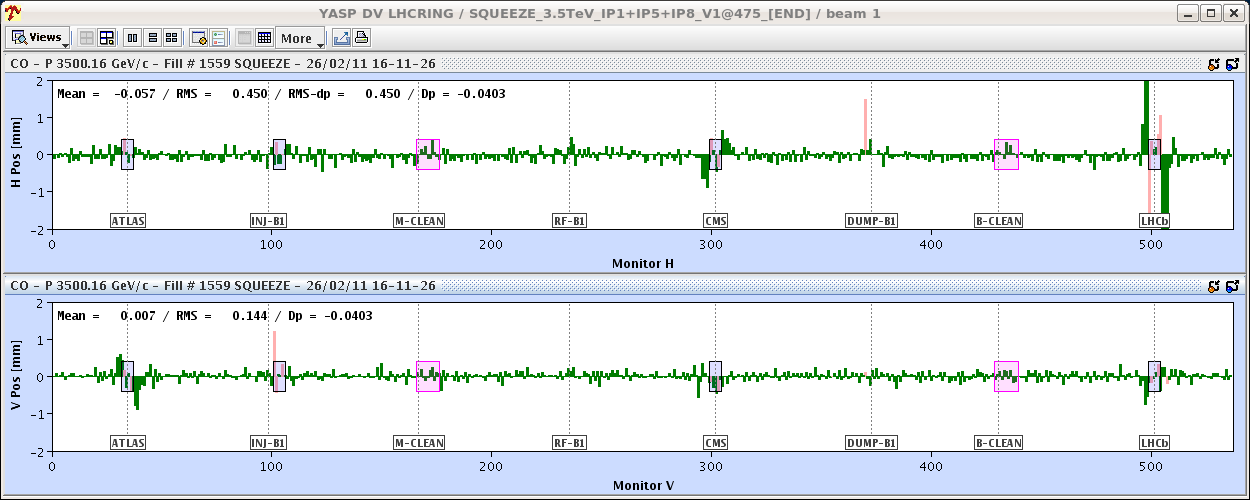 The same real orbit as in the previous entry, but this time compared to the 10/11 m reference.
28-2-2011
LHC startup progress
Crossing angle bump shape change
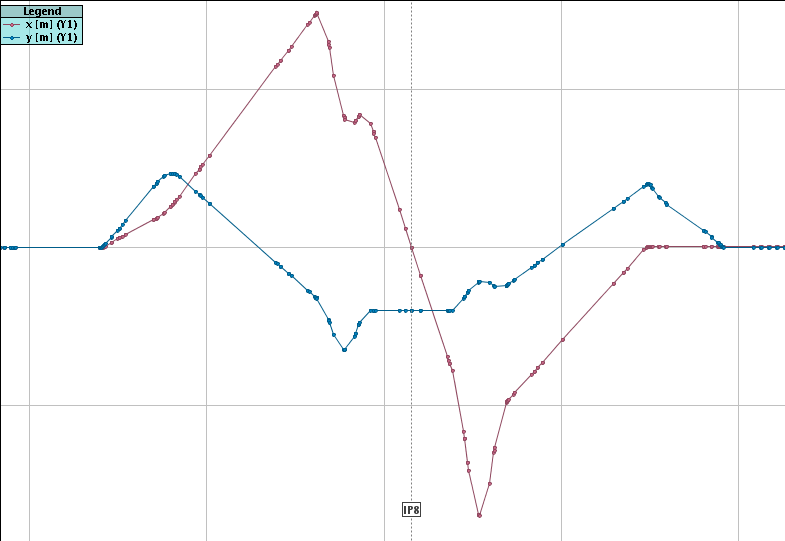 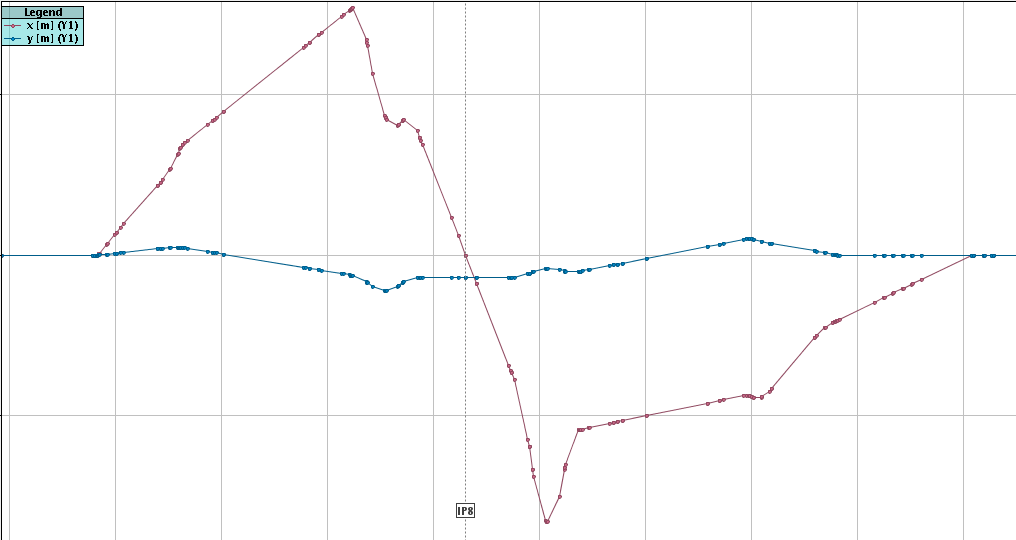 Kajetan
28-2-2011
LHC startup progress
Orbit in squeeze
The orbit issue that we had in IR8 (IR1/5 to a reduced extend) is understood to be a large change in the shape of the Xing angle bump in IR8 (>> than in IR1/5) that we had unfortunately not checked. 
The difference in BPM readings reaches ~5 mm (!!!) around Q4/5, and the change is most pronounced between 10 and 6 m.
The present reference strategy of the OFB was to give a constant reference in the squeeze, which clearly does not work.
Alternative strategies enumerated…
28-2-2011
LHC startup progress
Optics
Beta beating measured at 450 GeV, flat-top and through the squeeze
Corrections calculated, deployed and optics re-measured
Local coupling measured and corrections applied

Local corrections have made an excellent job all the way between 3.5m and 1.5m
All peak-beatings after correction are between 15% and 20%
R. Tomas, C. Alabau, R. Calaga, R. Miyamoto, F. Schmidt, 
G. Vanbavinckhove
28-2-2011
LHC startup progress
beating correction: beam 1  3.5 m
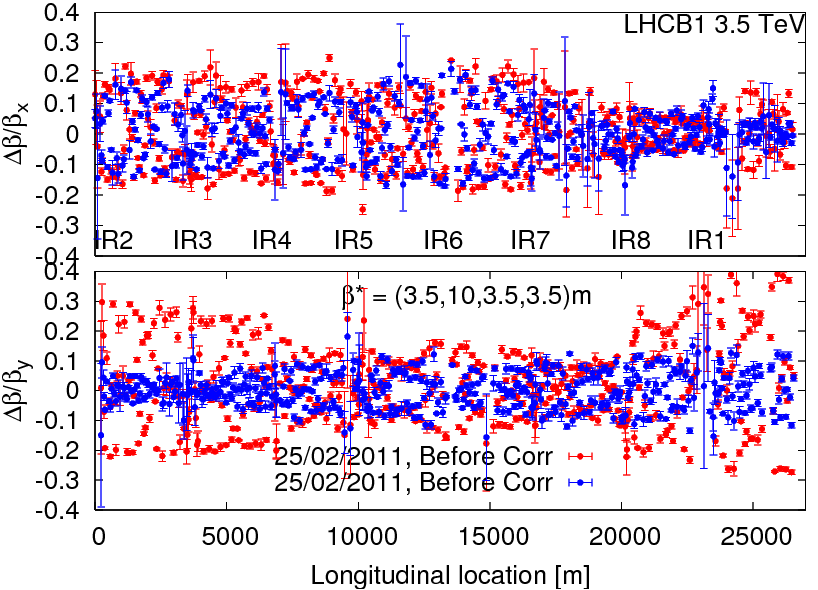 28-2-2011
LHC startup progress
beating correction: beam 2  3.0 m
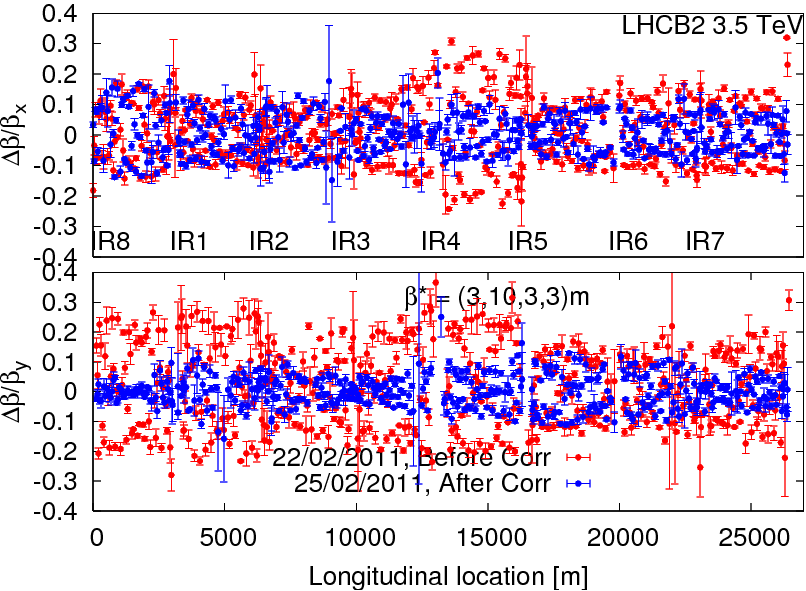 28-2-2011
LHC startup progress
beating correction: beam 1  2.0 m
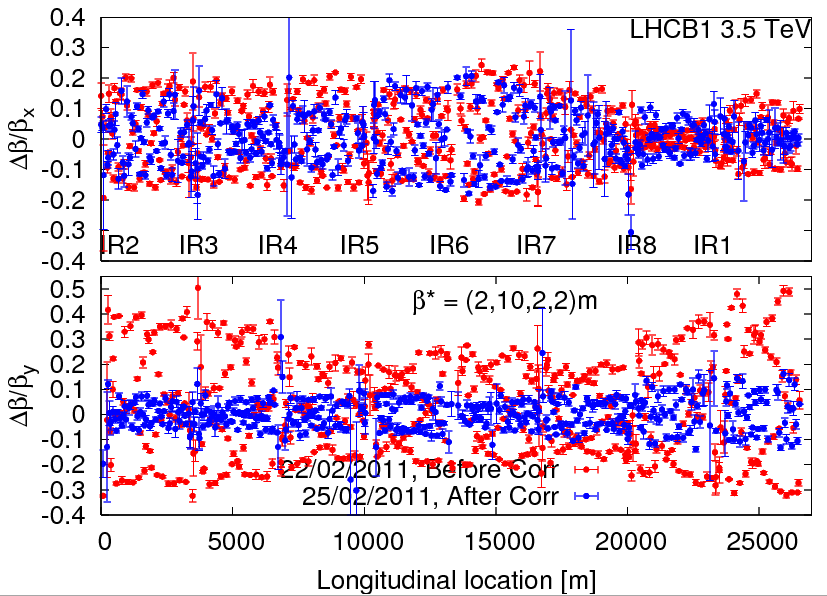 28-2-2011
LHC startup progress
beating correction: beam 1  1.5 m
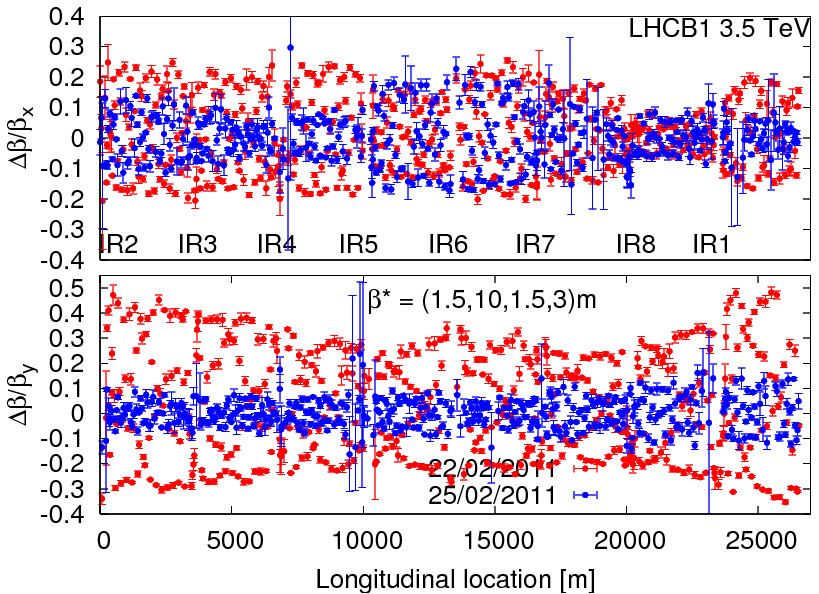 28-2-2011
LHC startup progress
Aperture measurements
Global measurement…
First rough estimate of global aperture at injection (detailed analysis to follow): 



Must be reviewed by folding in beam loss per measurement. Seem to have higher BLM response (factor 1.5-3) at collimator compared to magnet (different result from last year) -> we can lose a sigma or so from this. .
Ralph Assmann, Stefano Redaelli, Gabriel Muller, Roderick Bruce, Daniel Wollmann
28-2-2011
LHC startup progress
Aperture in triplets
Performed local scans at the triplets for both beams, in the crossing planes. Preliminarily, we found the following aperture values:
Ralph Assmann, Stefano Redaelli, Gabriel Muller, Roderick Bruce, Daniel Wollmann
28-2-2011
LHC startup progress
Collimation setup – intermediate summary
R.W. Assmann, M. Cauchi, A. Rossi, G. Valentino, D. Wollmann
Setup status @450GeV (preliminary):
B1: all horz. and vertical and 2 skew collimators were aligned so far. 7 skew secondary collimators to be done. 
The measured and expected beam sizes agreed within about 30%. TCSG.B5R3.B1 (140%), TCTH.4L2.B1 (137%), TDI.4L2.B1 (182%) and TCDQ (64%) need to be re-visited.

All B2 collimators aligned.
The Measured and expected beam sizes agreed within ~30%. The TCSG.A5L3.B2 (174%), TCP.6R3.B2 (167%), TDI (138%) and TCDQ (50%) need to be re-adressed.

Settings were loaded into the BP: CollimatorBP-450GeV_V1@1

To be continued (7 skew collimators in B1)...
28-2-2011
LHC startup progress
Other
Single bunch damper setup completed for both beams
BPM
calibration, temperature compensation
polarity checks
95% of test of beam dump/injection tests without beam completed
Access to Beam dump OK. DSO tests are now considered to be completed successfully
28-2-2011
LHC startup progress
Premature rumours of hump’s disapperance
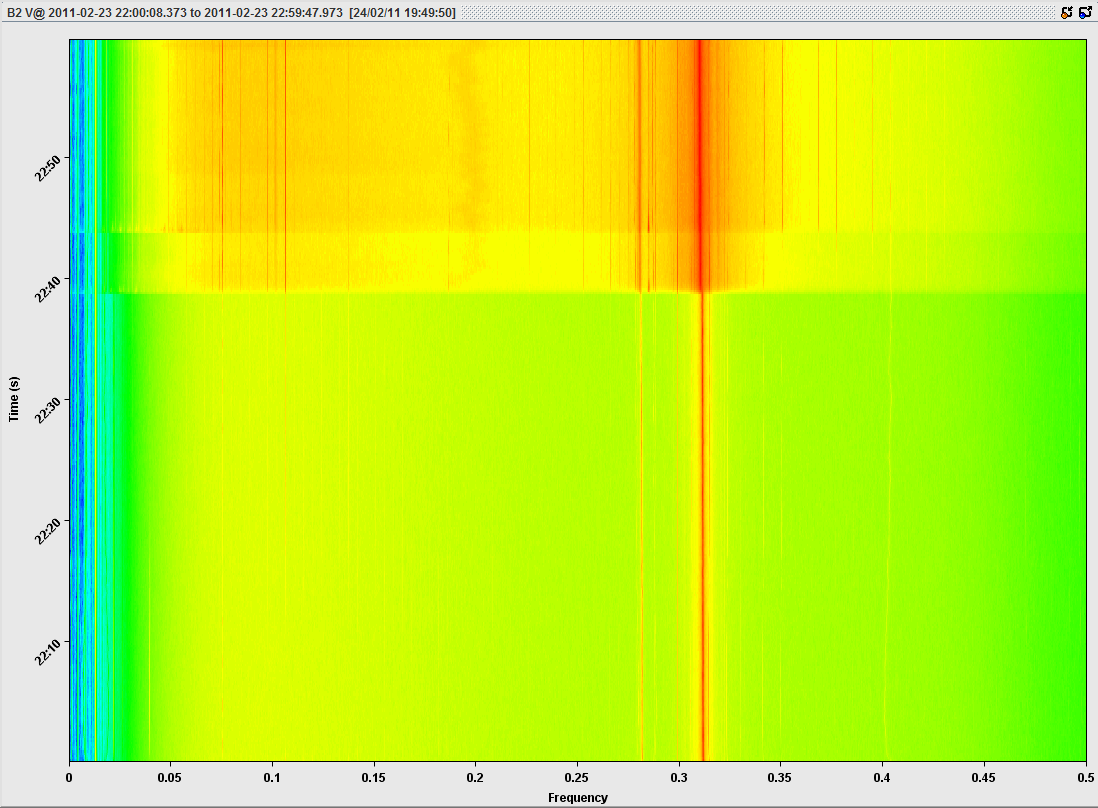 28-2-2011
LHC startup progress
Availability excellent…
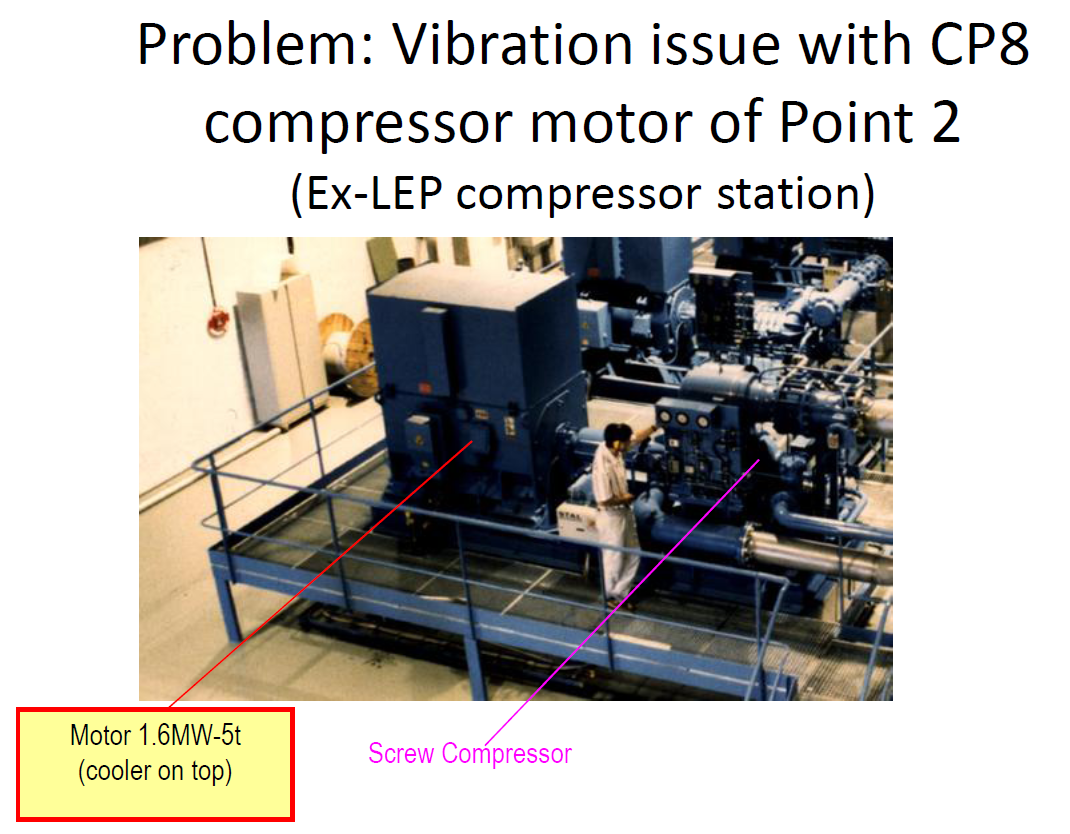 28-2-2011
LHC startup progress
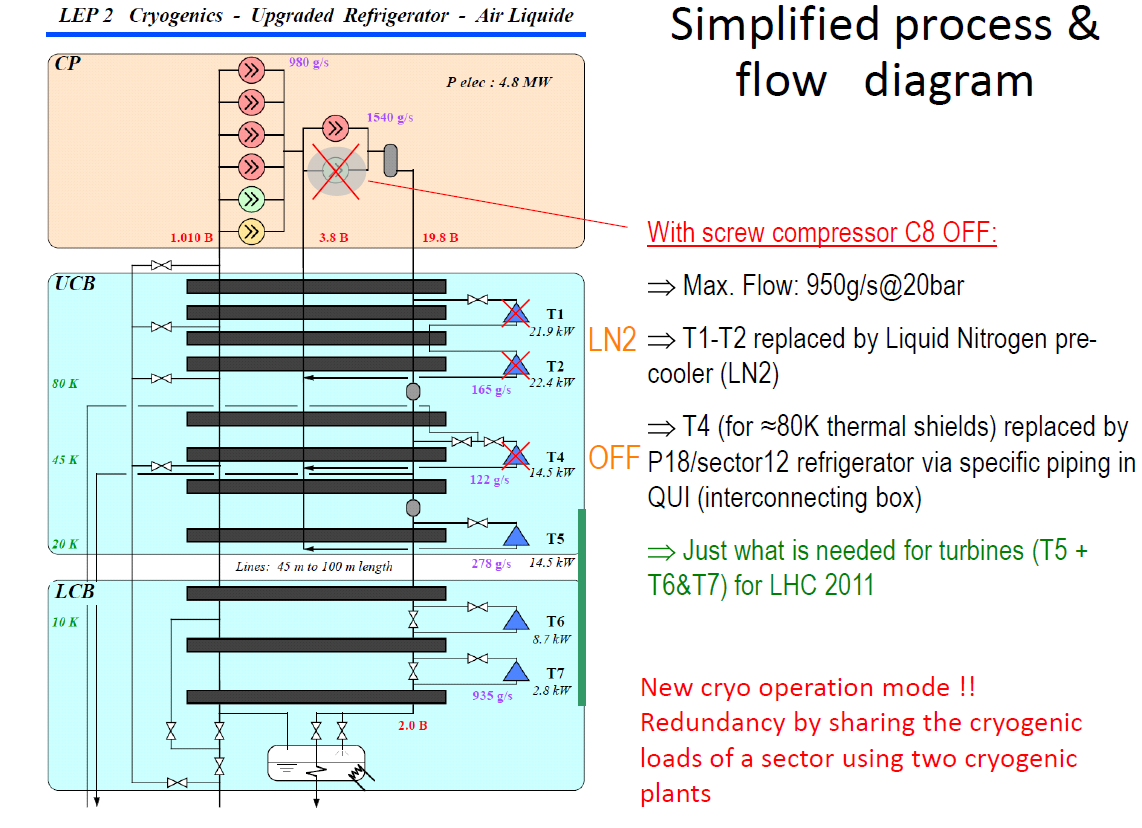 28-2-2011
LHC startup progress
Incoming this week
Finish collimation set-up at 450 GeV
Injection and dump protection set-up
Validation of above
Ramp above

Beating though squeeze revisited, test collisions
RF - Phasing Cavities plus Cavity Sum Calibration
Transverse damper set-up (bunch trains, cleaning)
Coordination: Ralph Assmann & Bernhard Holzer
28-2-2011
LHC startup progress
Re-commissioning continued
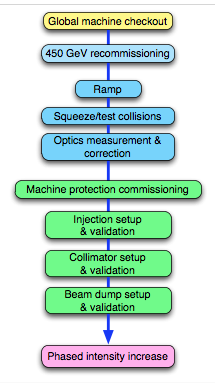 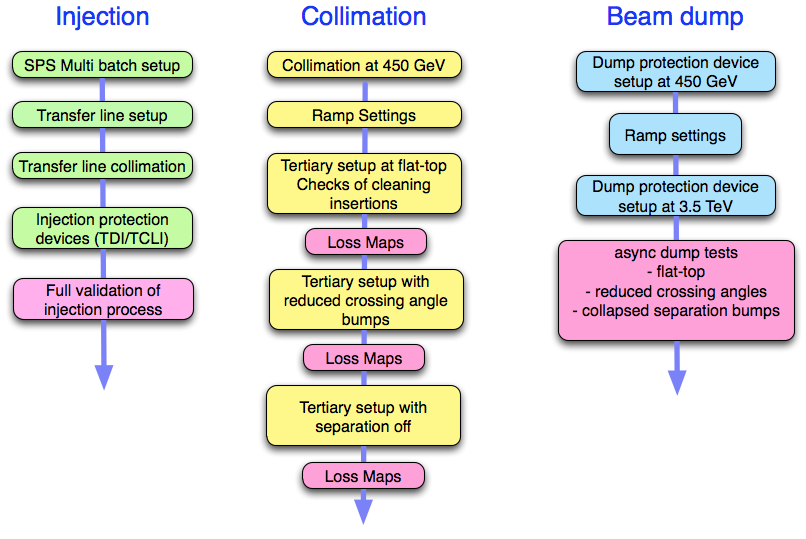 27
Conclusions
Mechanics of pre-cycle, ramp and squeeze in good shape
Base parameters under control
Optics measured and corrected through the cycle.
Instrumentation re-commissioned and in good shape
Feedbacks operational, features being addressed
Collimation set-up progressing well…
28-2-2011
LHC startup progress